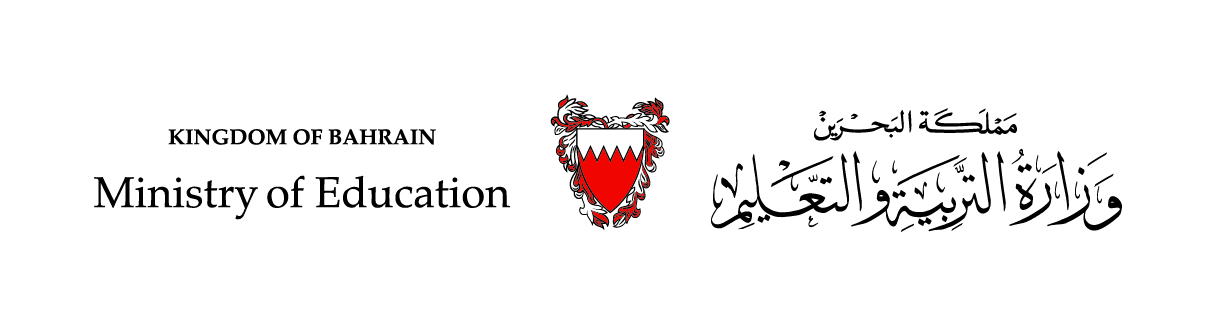 اللهُ الخالق
التربية الإسلاميةالحلقة الأولى/ الصف الأول
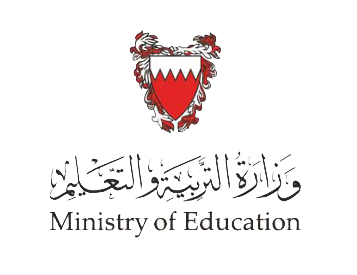 أتعلم اليوم
تسمية بعض مخلوقات الله تعالى .
إدراك أن جميع المخلوقات مسخرة لخدمة الإنسان
اللهُ خلقَ الإنْسَان
اللهُ خلقَ السَّماءَ والأرْض
والطُيور
والزُّروعَ والأَشجارَ
والحَيواناتِ
والحَشرَاتِ
والأسمَاكَ
وزارة التربية والتعليم – 2020م
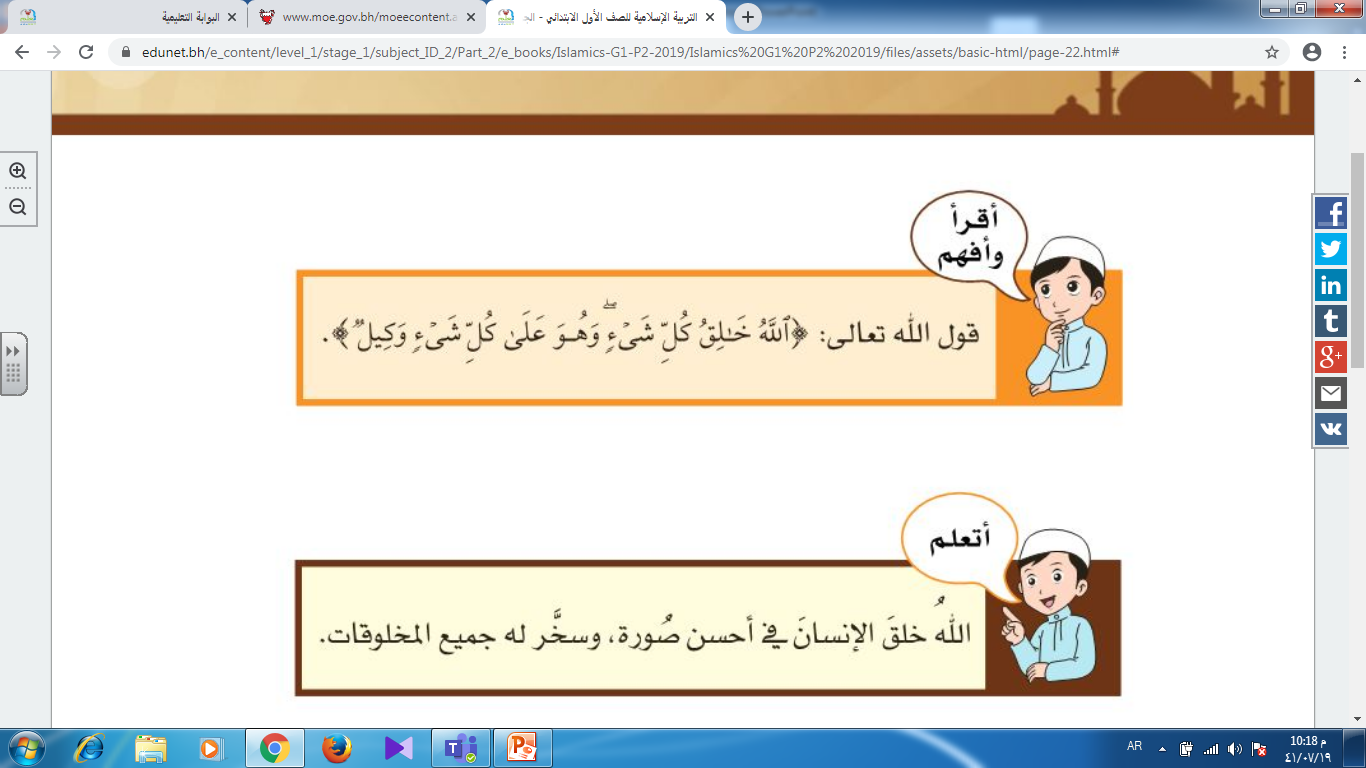 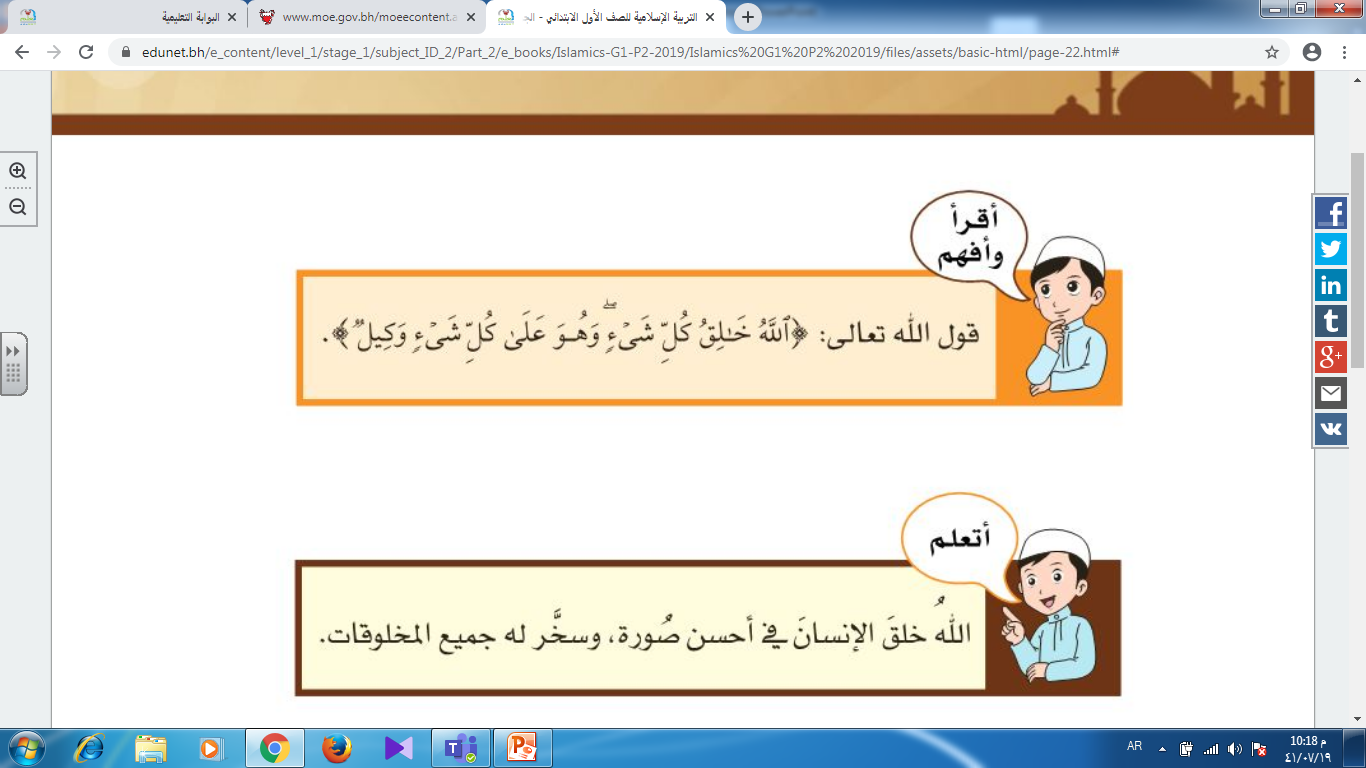 وزارة التربية والتعليم – 2020م
الأنشطة
1- أَكتبُ في الفراغات إجابةَ الأسئلة الآتية:
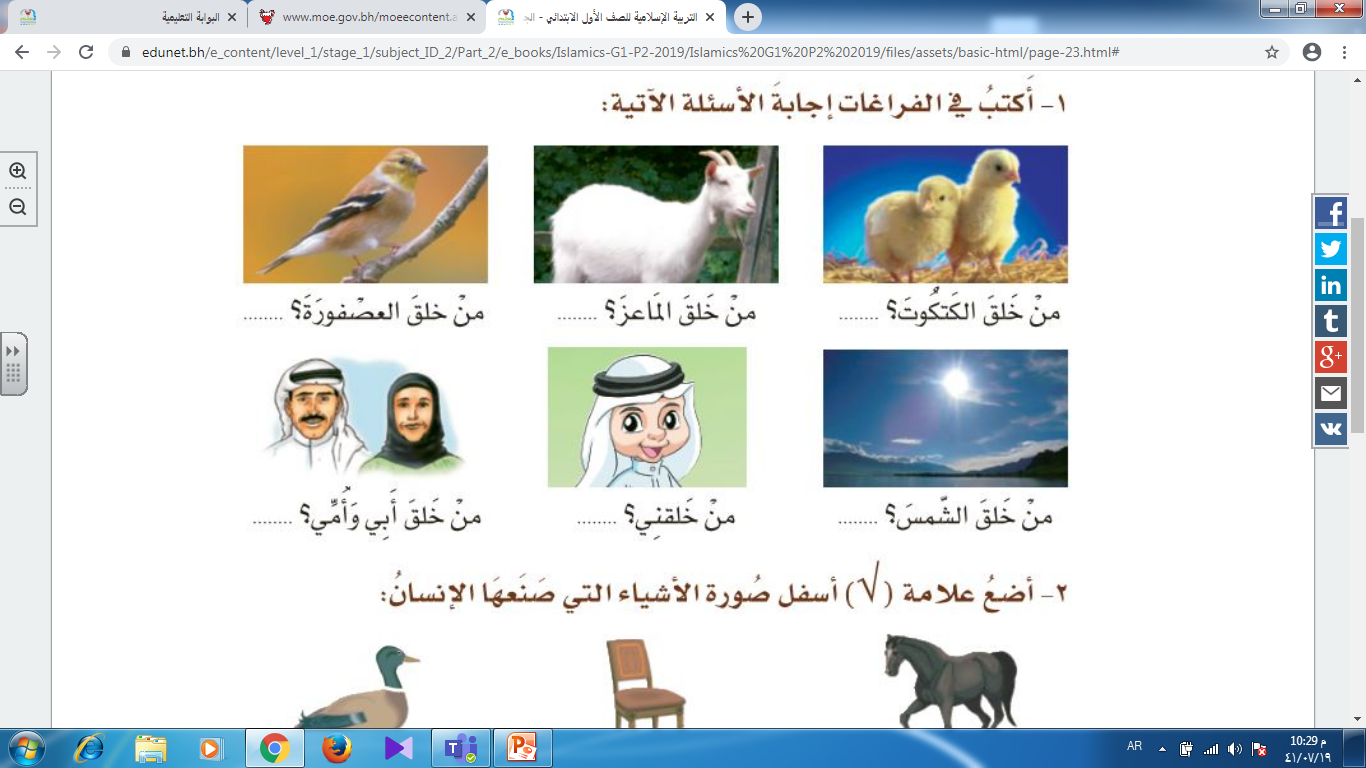 الله
منْ خَلقَ الكَتكُوت؟.................
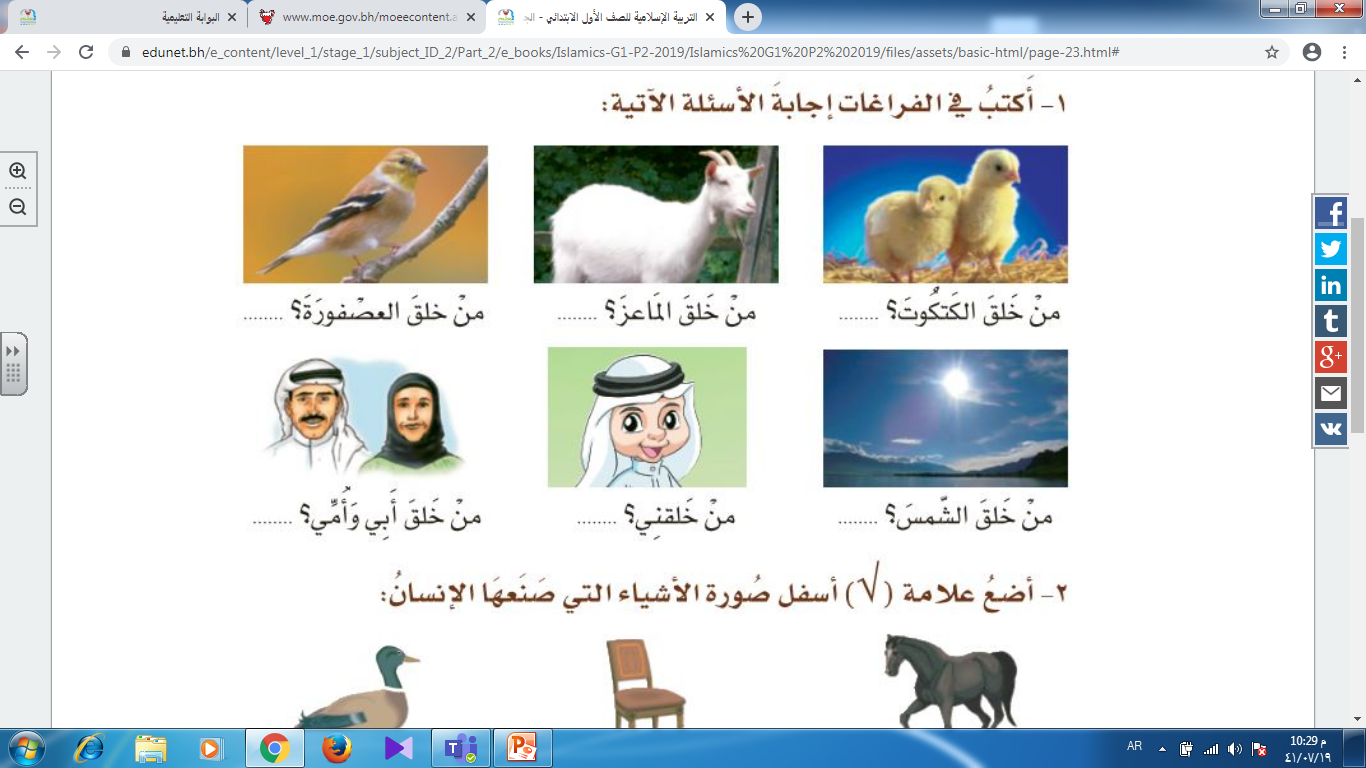 الله
منْ خَلقَ المَاعز؟.................
وزارة التربية والتعليم – 2020م
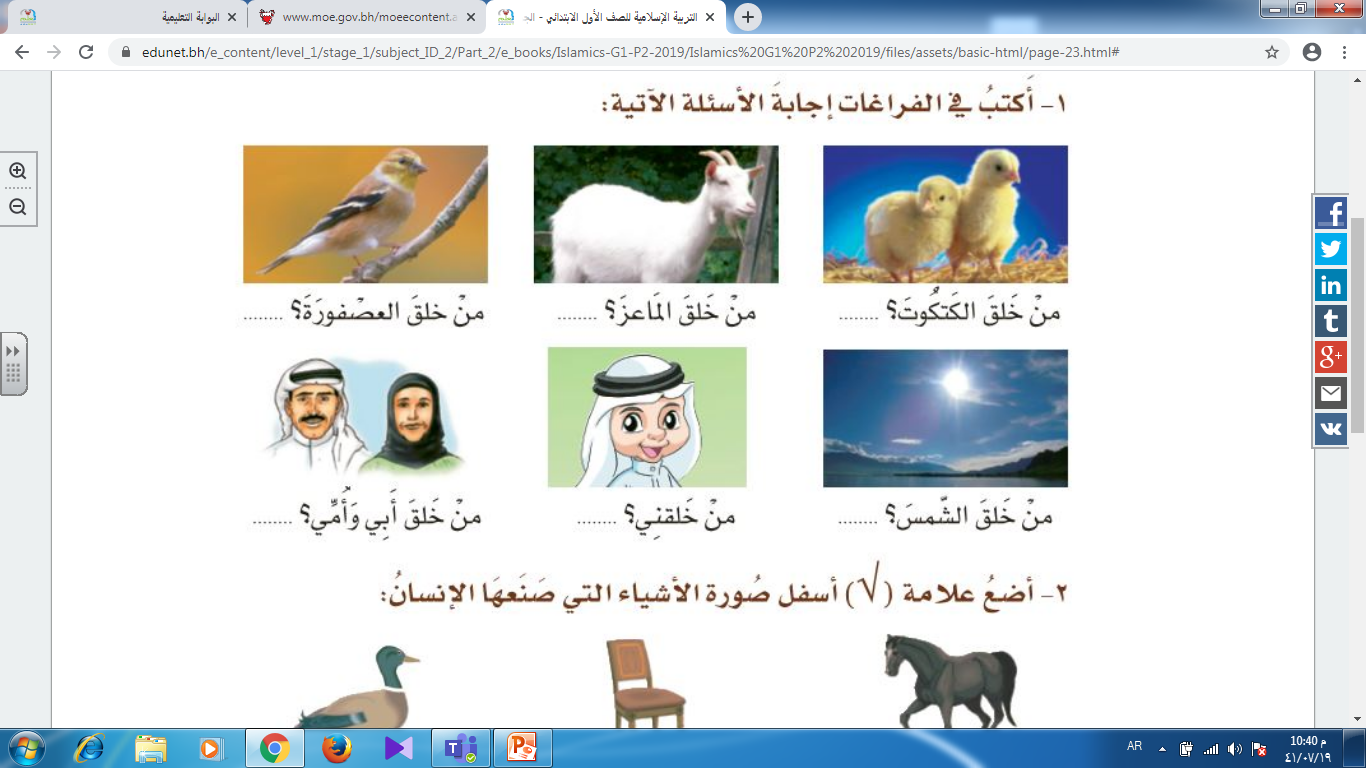 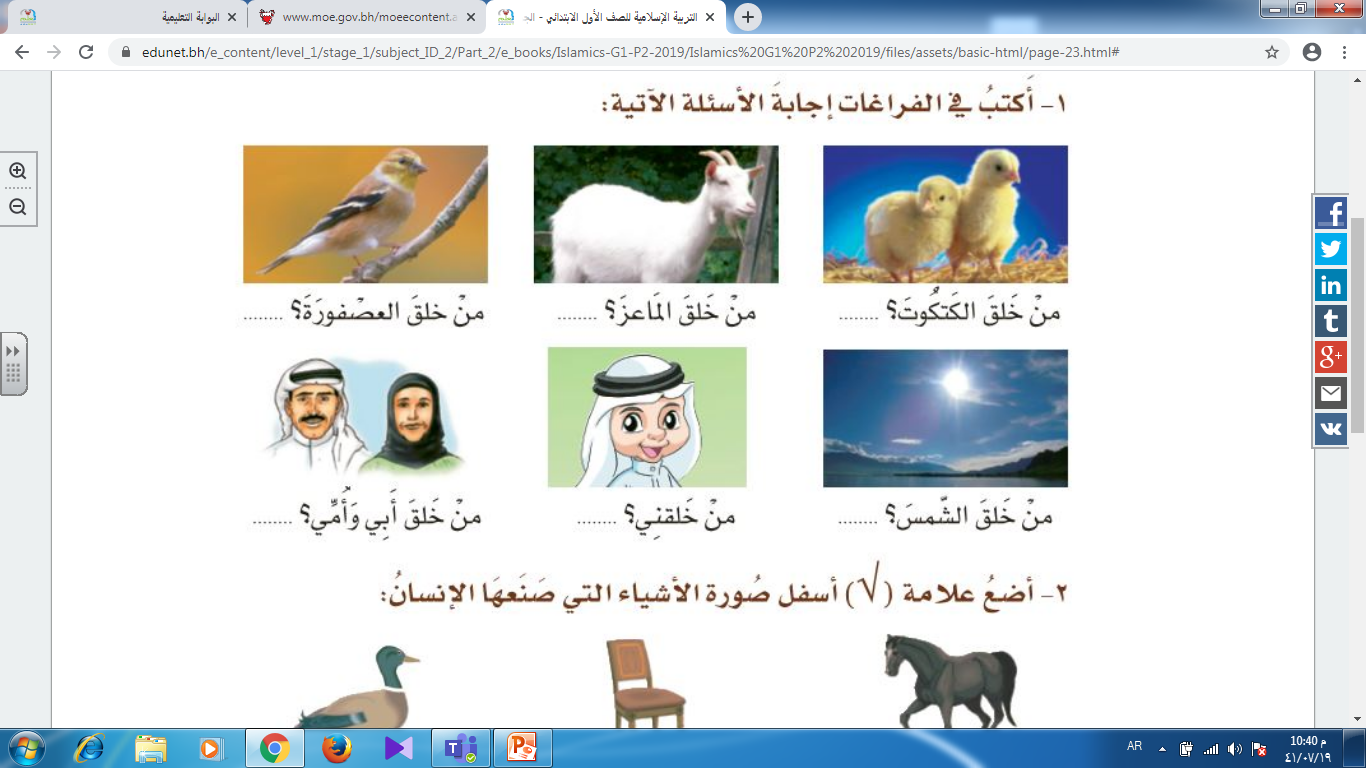 منْ خَلقَ العصْفورة؟............
الله
الله
منْ خَلقَ الشّمسَ؟.............
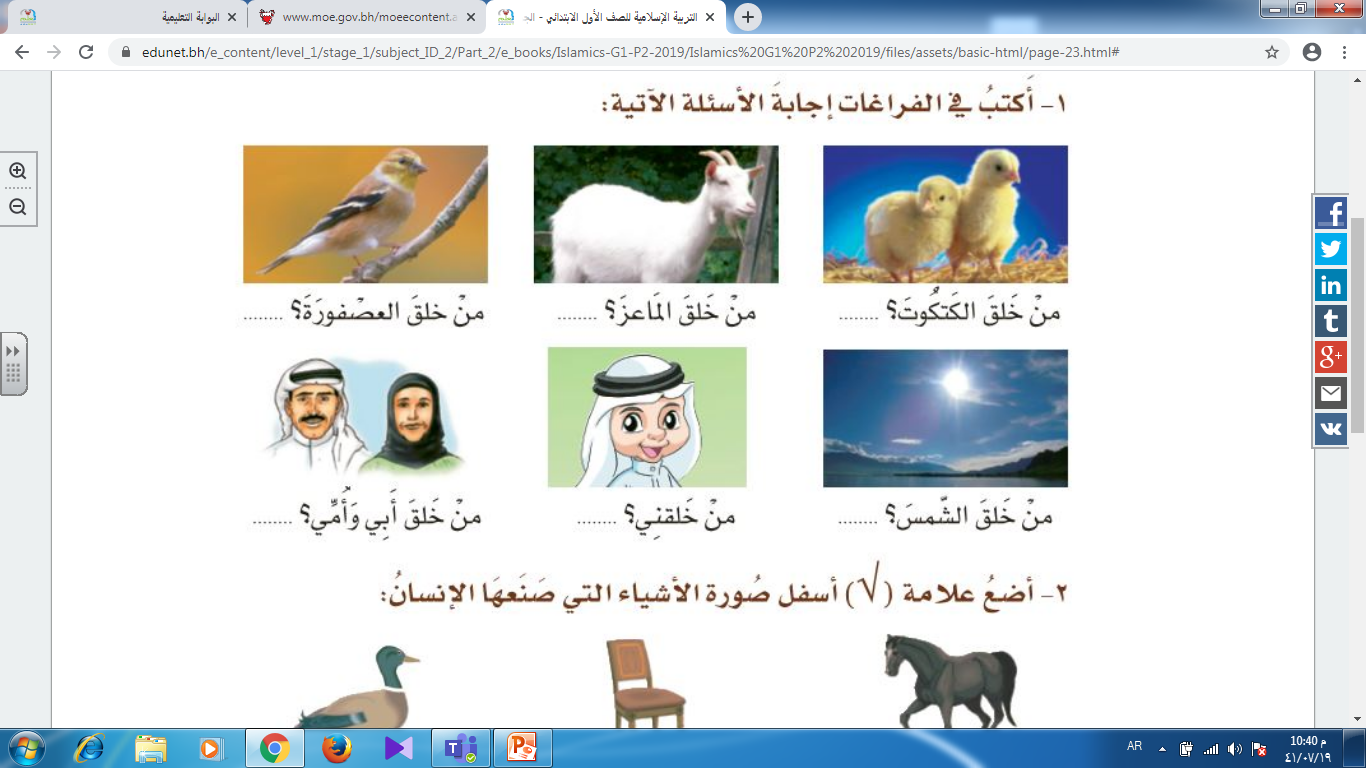 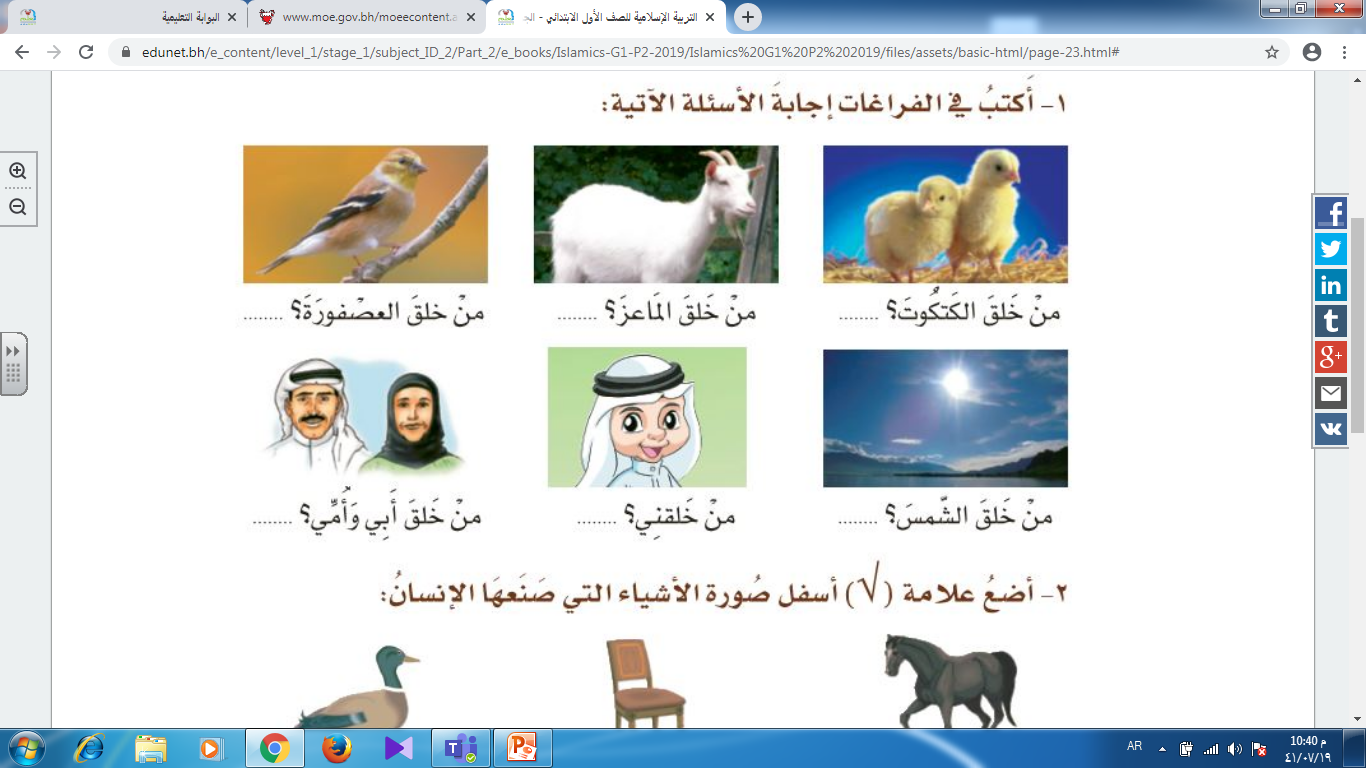 منْ خَلقَ أَبِي و أُمِّي؟.............
منْ خَلقني؟...
الله
الله
وزارة التربية والتعليم – 2020م
2- أضعُ علامة (   ) أسفل صُورة الأشياء التي صَنَعهَا الإنسانُ:

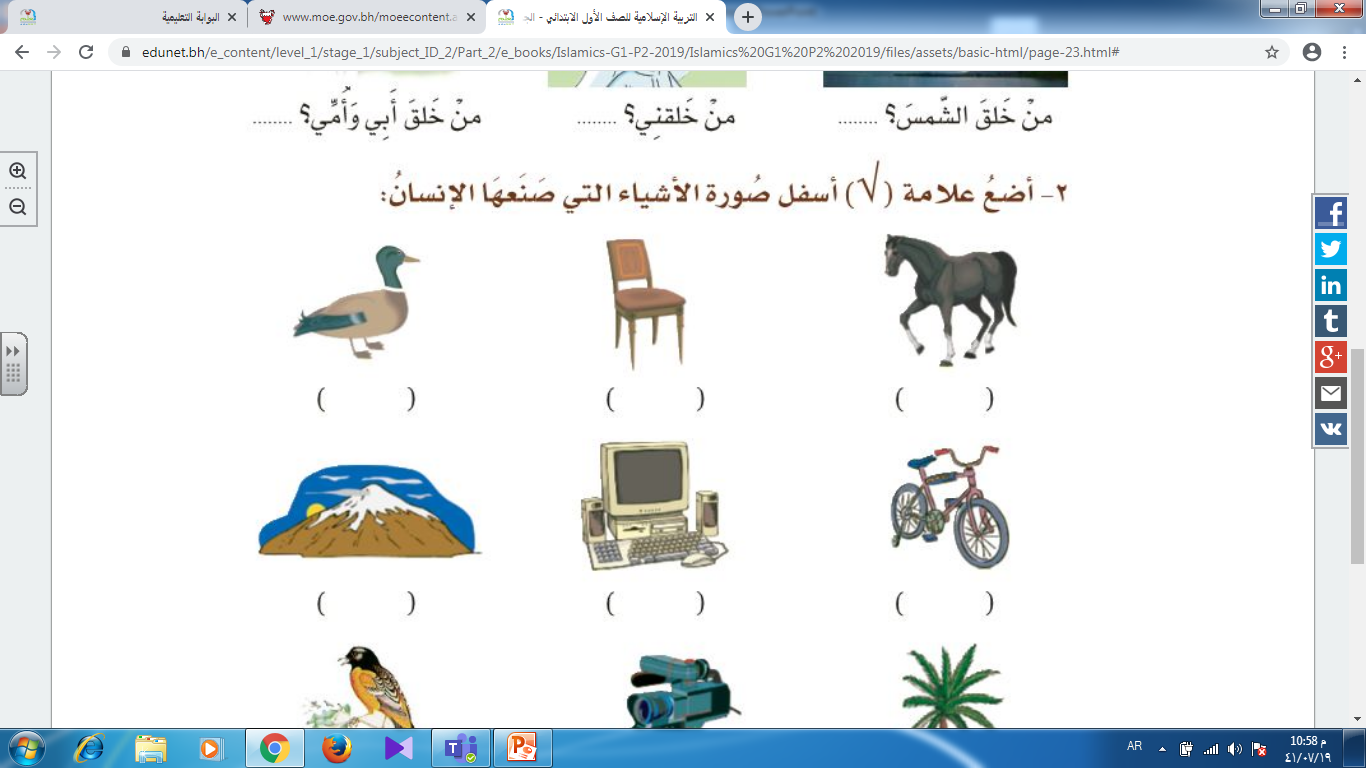 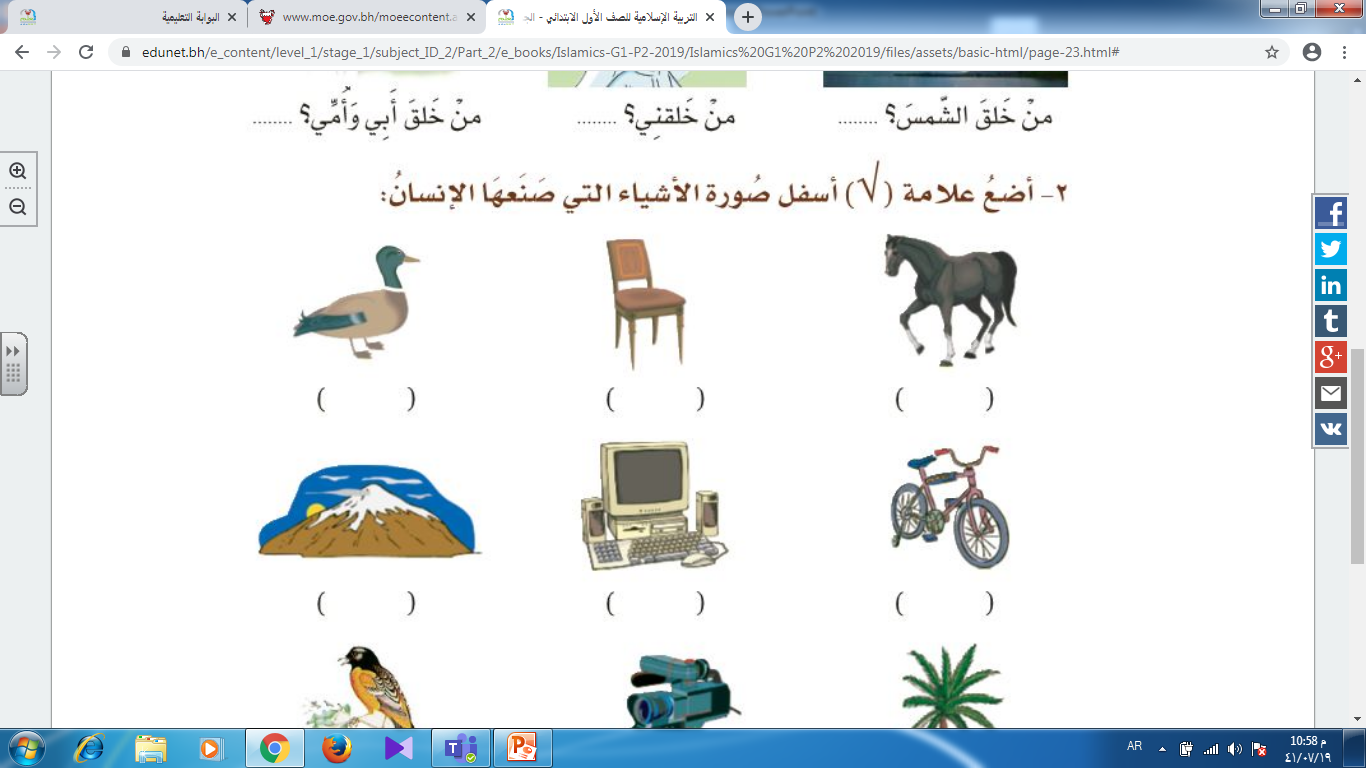 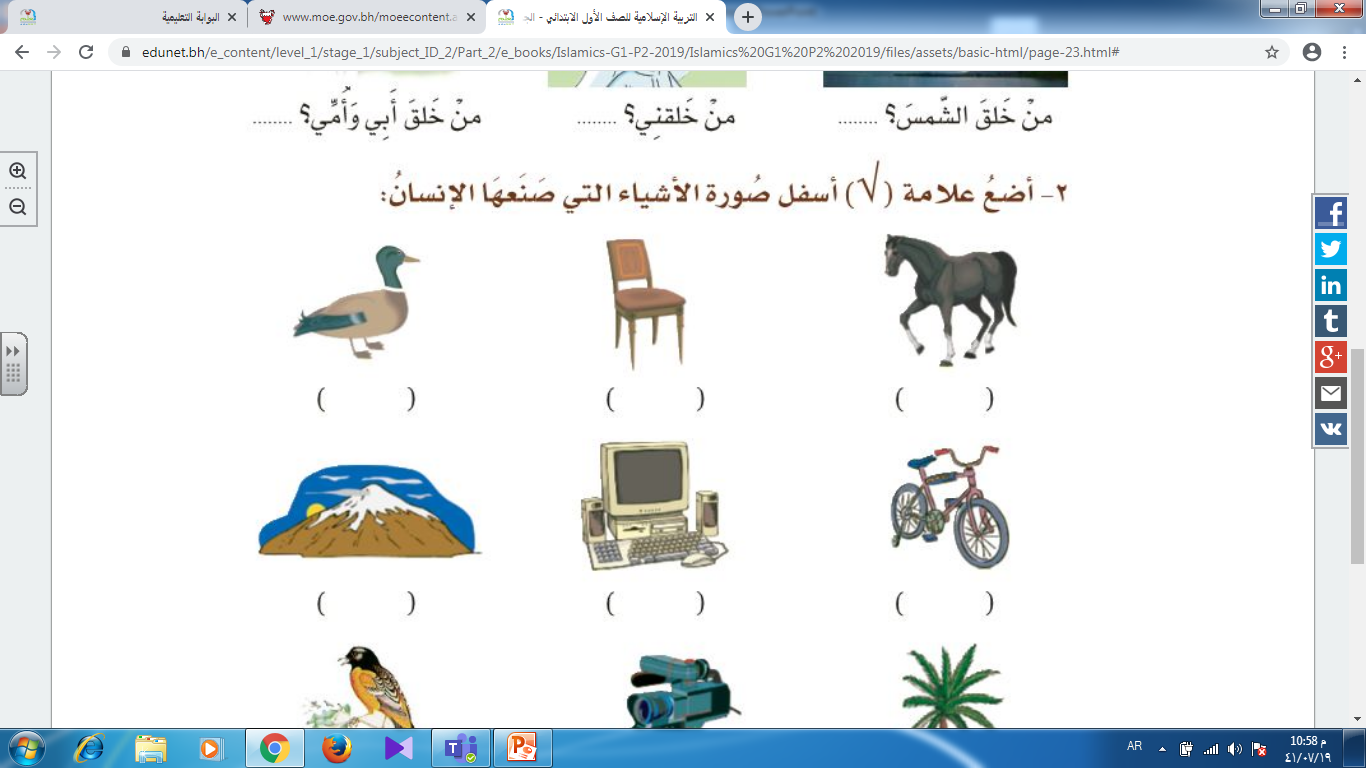 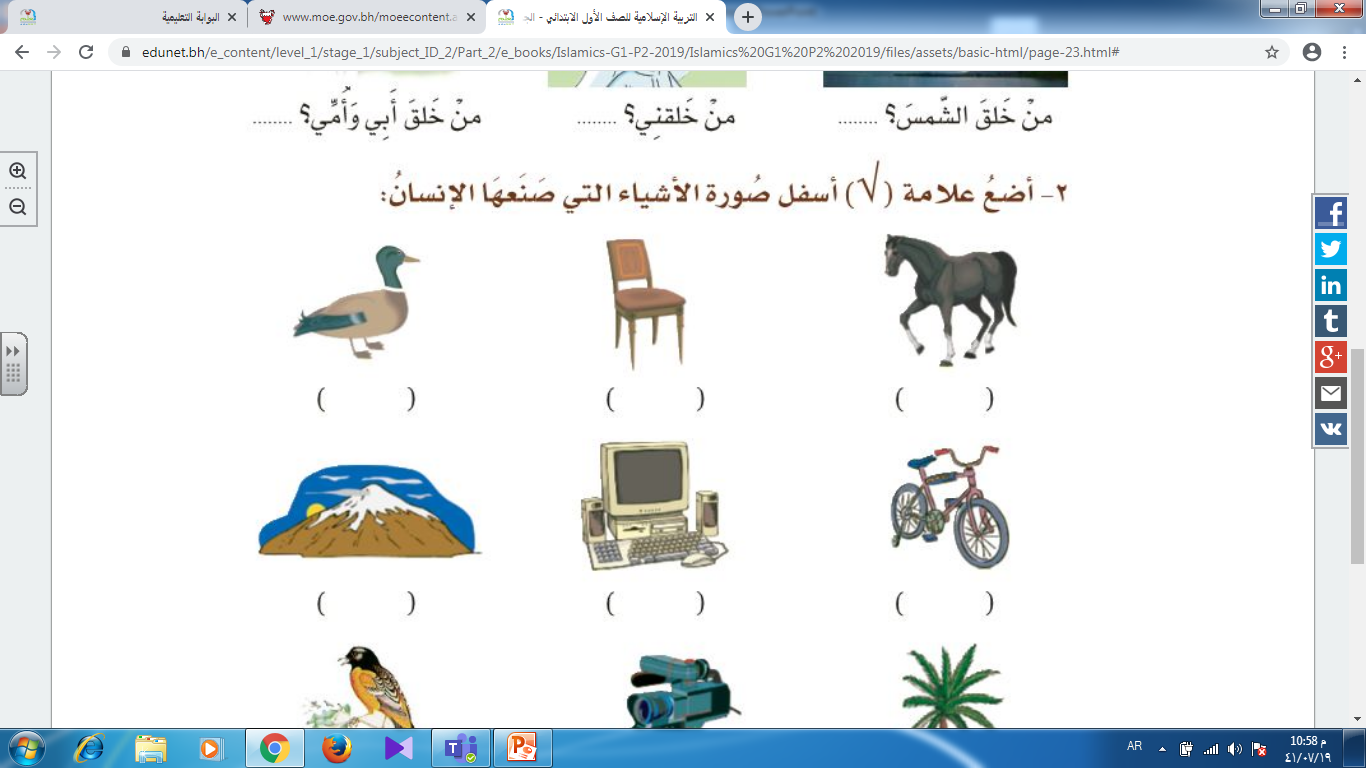 (    )
(    )
(    )
(    )


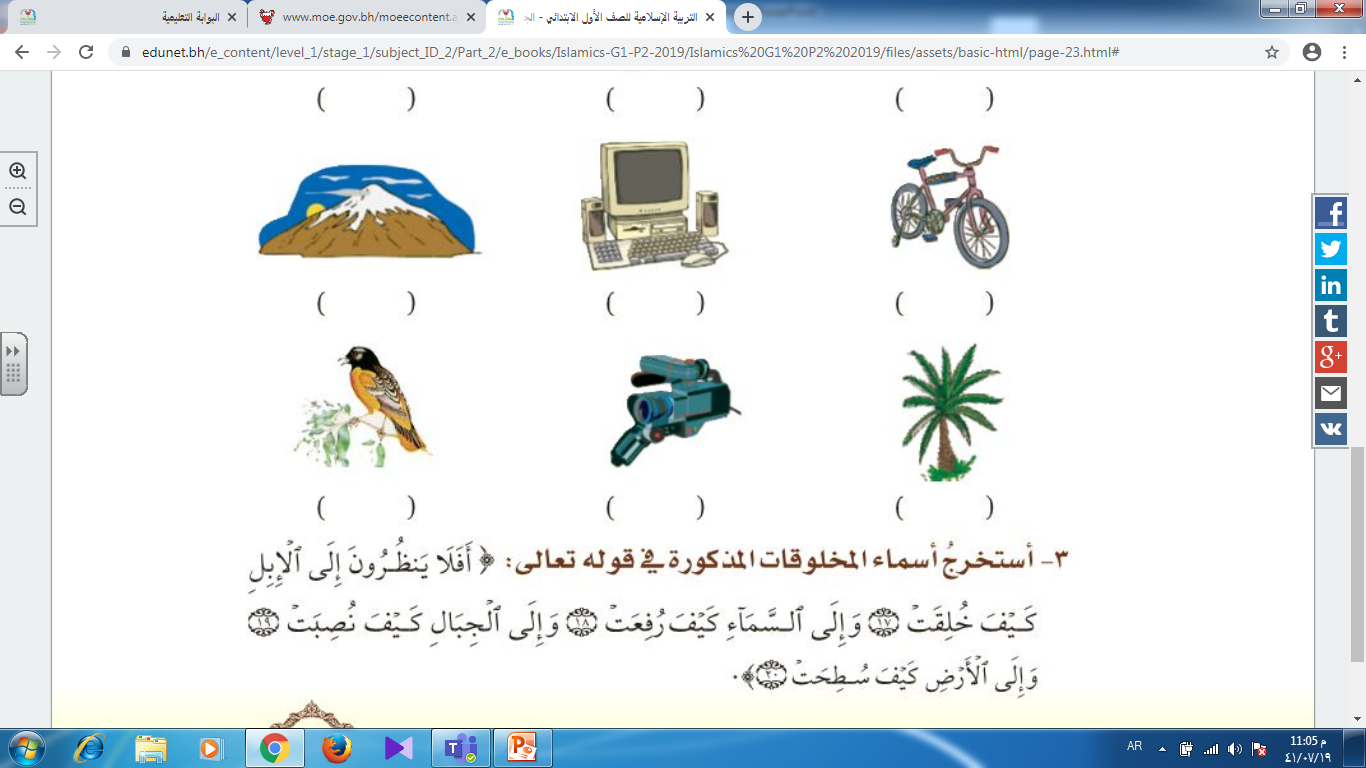 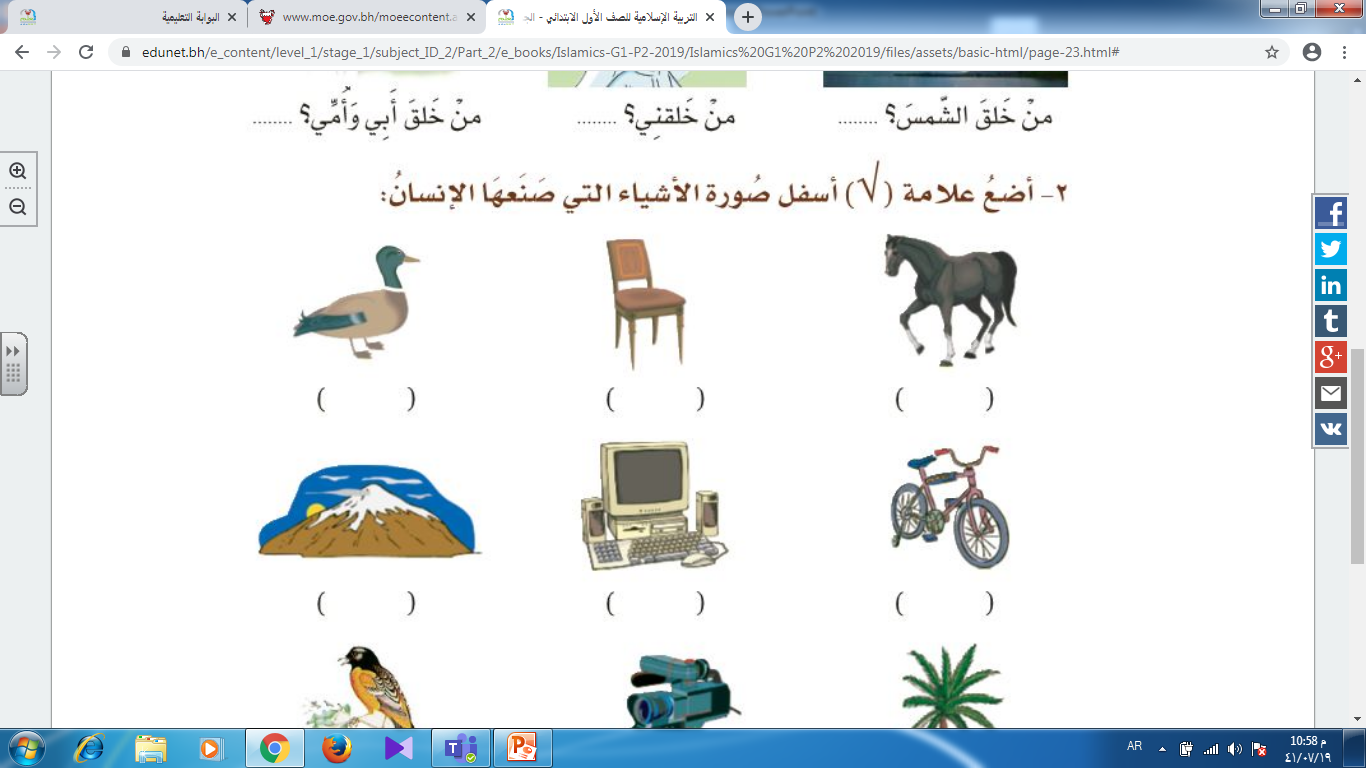 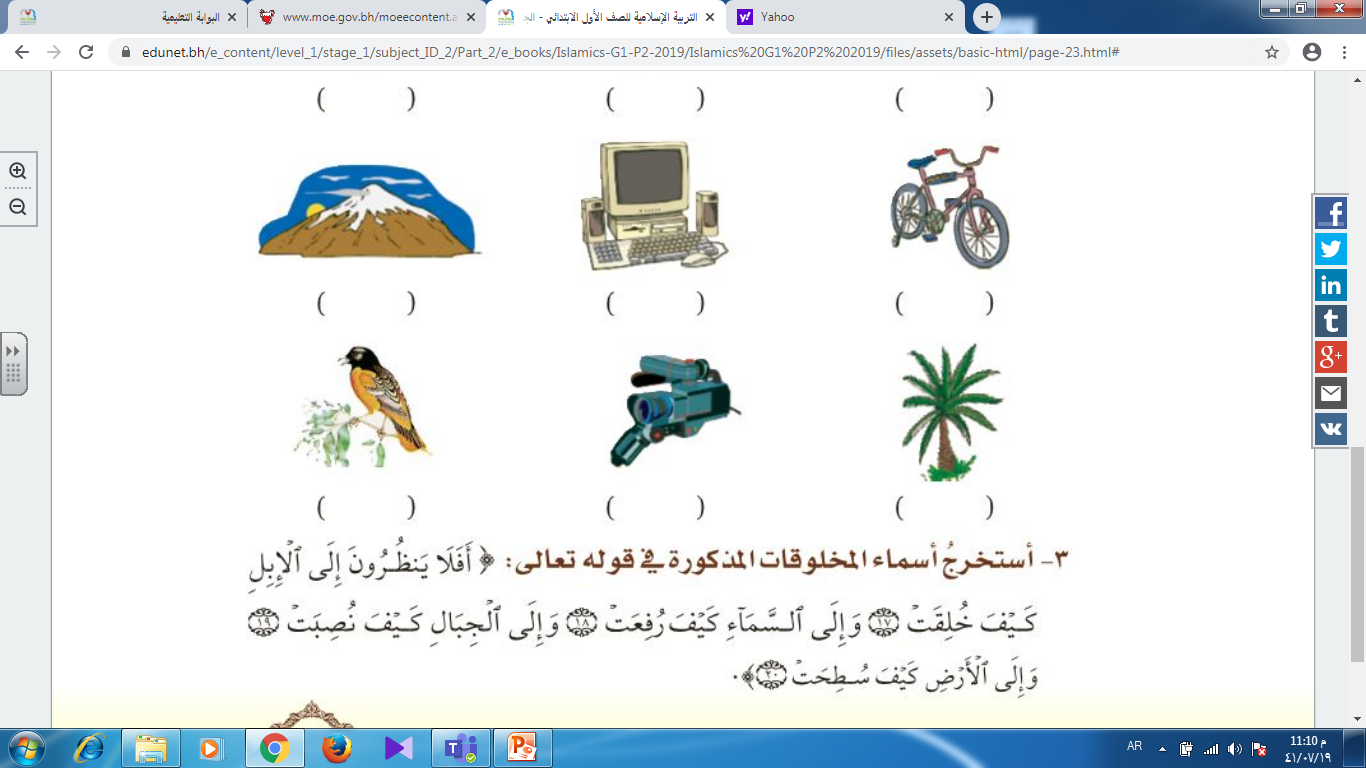 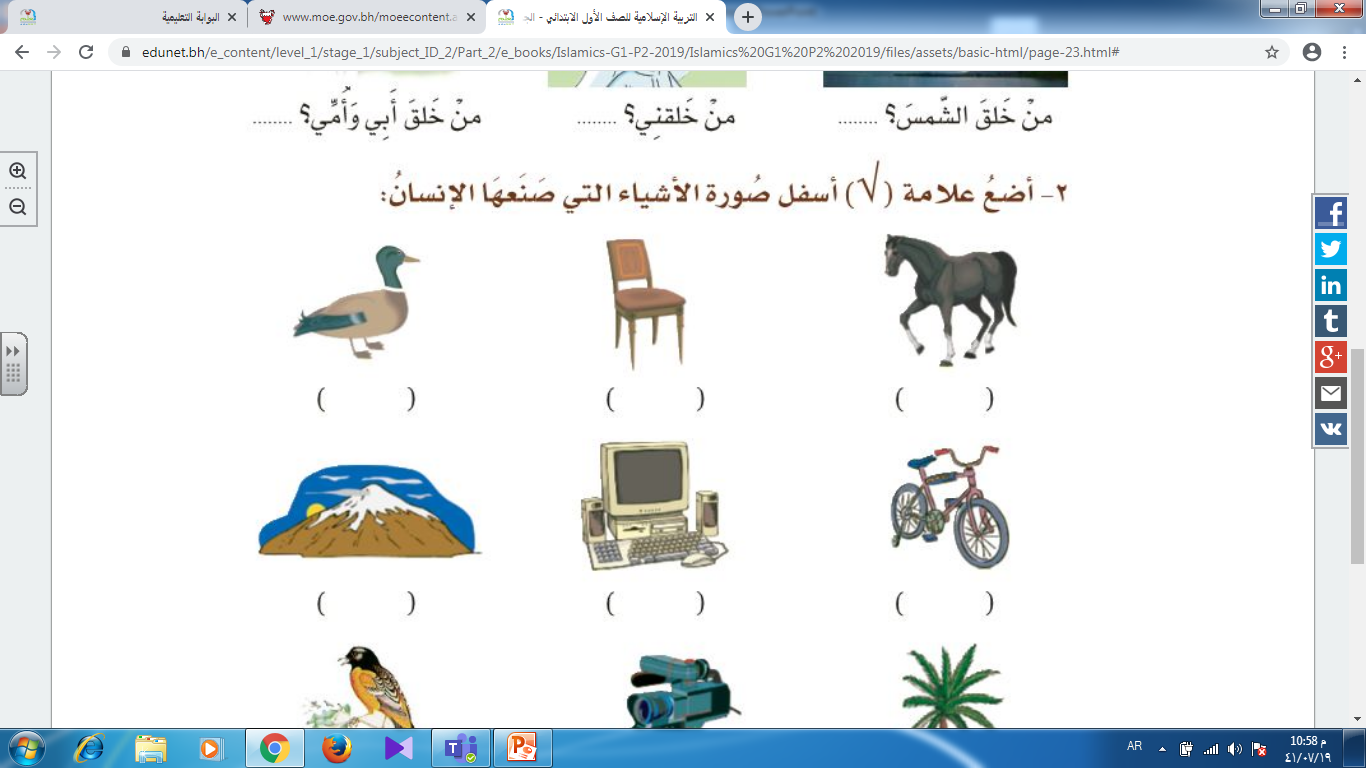 (    )
(    )
(    )
(    )


وزارة التربية والتعليم – 2020م
3- أستخرجُ أسماء المخلوقات المذكورة في قوله تعالى:
أَفَلا يَنْظُرُونَ إِلَى الإِبِلِ كَيْفَ خُلِقَت ْ(17) وَإِلَى السَّمَاءِ كَيْفَ  رُفِعَتْ (18) وَإِلَى الْجِبَالِ كَيْفَ نُصِبَتْ (19) وَإِلَى الأَرْضِ كَيْفَ سُطِحَتْ(20)
تمنياتنا للجميع بالنجاح والتوفيق
وزارة التربية والتعليم – 2020م